OSTEOPOROSIS
Osteoporosis
Osteoporosis is a ‘ systematic skeletal disease characterized by low bone mass and microarchitectural deterioration of bone tissue leading to enhanced bone fragility & a consequent increase in fracture risk.
 Normally, there exists a balance between bone formation & the bone resorption. In osteoporosis, 
     The rate of bone resorption exceeds the rate of bone     formation rendering the bone weak and brittle with loss of bone mass resulting in the reduction of bone mineral density (BMD) due to the deficiency of Vitamin D & calcium.
Classification of Osteoporosis
Osteoporosis is classified as follows- 
1. Primary osteoporosis-, which is further   divided into the following-
Type-1:  Post-osteoporosis
Type-2: Senile osteoporosis 
2. Secondary osteoporosis- developed at any age, with equal distribution among males & females. 
 It is usually secondary to some underlying disease such as endocrine disorders, malignancy or due to prolonged intake of certain medicines. e.g- steroids &Antiepileptic drugs.
Classification of Osteoporosis
Characteristics   Type1(postmenopausal)
1. Age                   55-75 years               


2. Sex (female &     6:1
Male) 
3. Bone metabolism
 Pathogenesis      increase osteoclast activity
Type-2
70 years (female) 50 years (male)
2:1



Increase osteoblastic activity
Cortical & tubercular.
Slowing duration

Low or medium

Pain & stress fracture of vertebra.
Proximal hip & tibia.

Normal
Net bone mass     mainly tubercular

Rate of bone        rapid/short duration
 mass  
Bone density        2SD below normal 
4) Clinical signs-
Sites                    Pain & fracture of  
                              vertebra(rush). 
                              distal forearm.

5. Laboratory values-
Serum calcium         Normal
Normal
Normal
Normal
Increased
Primary decrease due to decrease responsiveness.
       -
Serum phosphorus      Normal  
Alk phosphatase         Normal  
Urine calcium              increased  
PTH function               decrease 
Renal conservation      secondary 
of 25 (OH)2 D to 1,25     decrease due
(OH) D                           to decrease 
                                      PTH.       
GIT calcium                   decreased
absorption
CAUSES
Disuse- prolonged bed rest or inactivity.
   - Prolonged casting or splinting.
   - Paralysis, space, travel etc.
 Diet- Calcium, protein, vitamin-C low in diet.
    - Chronic alcoholism 
    - Anorexia nervosa
 Drugs- whose prolonged use causes osteoporosis are heparin, methotrexate, ethanol, glucocorticoids etc. 
Idiopathic- variety is seen in adolesent & middle aged male population.
Genetic role is seen in osteogenesis imperfecta. 
Chronic illness like RA, cirrhosis, sarcoidosis, renal tubular acidosis etc. 
Neoplasms- like bone marrow tumors.
CLINICAL FEATURES-  
 In the early stage, the low and asymptomatic progress of the disease goes unnoticed.
 In the late stage, the patient develops pain in the dorsolumbar spine. 
 There is development of a kyphotic hump deformity due to osteoporosis collapse of multiple vertebrae and loss of vertebral height.
There is generalised rarefaction of bone, making them susceptible to fractures after a trivial injury / fall.
 There is early fatigue.
DIAGNOSIS- 
Several methods are available- 
Radiography- loss of bone density, presence of a ballooning of IV disc or compression fracture of the body of vertebra.
 Dual energy X-ray absorptiometry (Dexa- scan)- for progressive investigation of risk.
3. MRI Scan- details patterns of bone trabecular.
4. Neutron activation analysis- to measure the activity of calcium in bone. 
TREATMENT- 
 Regular check-up of the level of BMD after 50-55 years or menopause in women.
 Good nutrition diet to control curb bone loss.
 Vitamin D to facilitate calcium absorption from the gut.
  Hormone replacement therapy (HRT) in post-menopausal women.
Selective oestrogen receptor modulation (SERM) raloxifene is a drug to choice. 
 Calcitonin secreted by thyroid gland- improves bone mass, preventing fracture. 
Associated symptoms-
 Backache (kyphosis)- is treated by Taylor brace or anteroposterior hyperextension brace (ASHE Brace).
Fractures of the femoral neck or distal radius may require surgical intervention with intramedullary nails or plates.
PHYSIOTHERAPEUTIC MANAGEMENT-
Physiotherapy play a significant role in both primary & secondary prevention-
For primary prevention- there are two different systems of exercise to be incorporated depending upon patient’s age and physical fitness. This is done by only after testing exercise tolerance and cardiac clearance.
1. A system of structured exercise is ideal for young adults and middle aged group individuals and physically and medically fit elderly people.
2. Lifestyles exercise
 a) It is simply means not to avoid a single opportunity to perform some physical activity by increasing the speed, frequency and vigorousity of each physical activity one performs in a daily routine.
b) Those who are unable to perform vigorous exercise should try and increase the duration of specific exercise at a slower speed.
Secondary prevention- once the diagnosis is confirmed, physiotherapy is directed to prevent or control the expected complications:
Tendency to develop postural deformity of kyphosis leading to vertebral compression fracture.
 Incidences of hip fractures are controlled by applying the methods of safe ambulation.
Incidences of colles fractures.
Avoid hurry, be watch always.
Get BMD level checked at regular intervals.
Be regular on calcium and vitamin D suppliments and HRT in postmenopausal women.
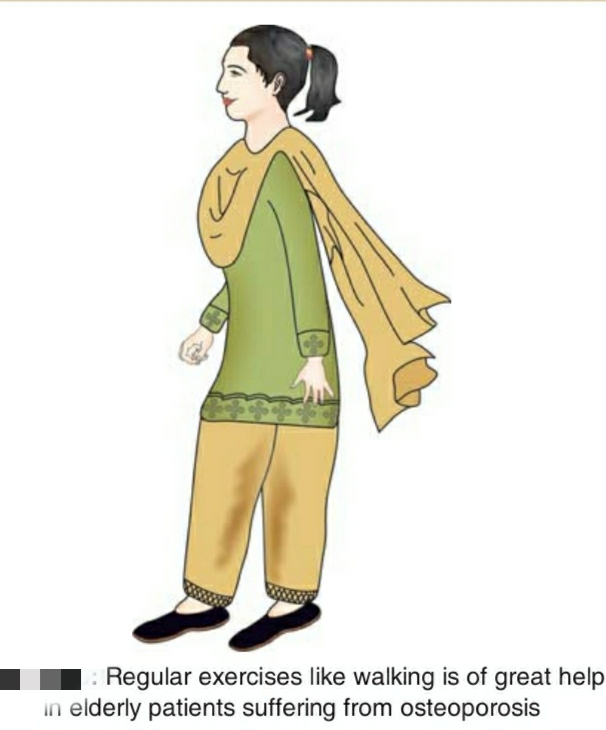 Exercises-
THANK YOU